Международное сотрудничество в охране природы
Сташкова Елена Валерьевна
Учитель географии
МБОУ г. Мурманска СОШ № 45
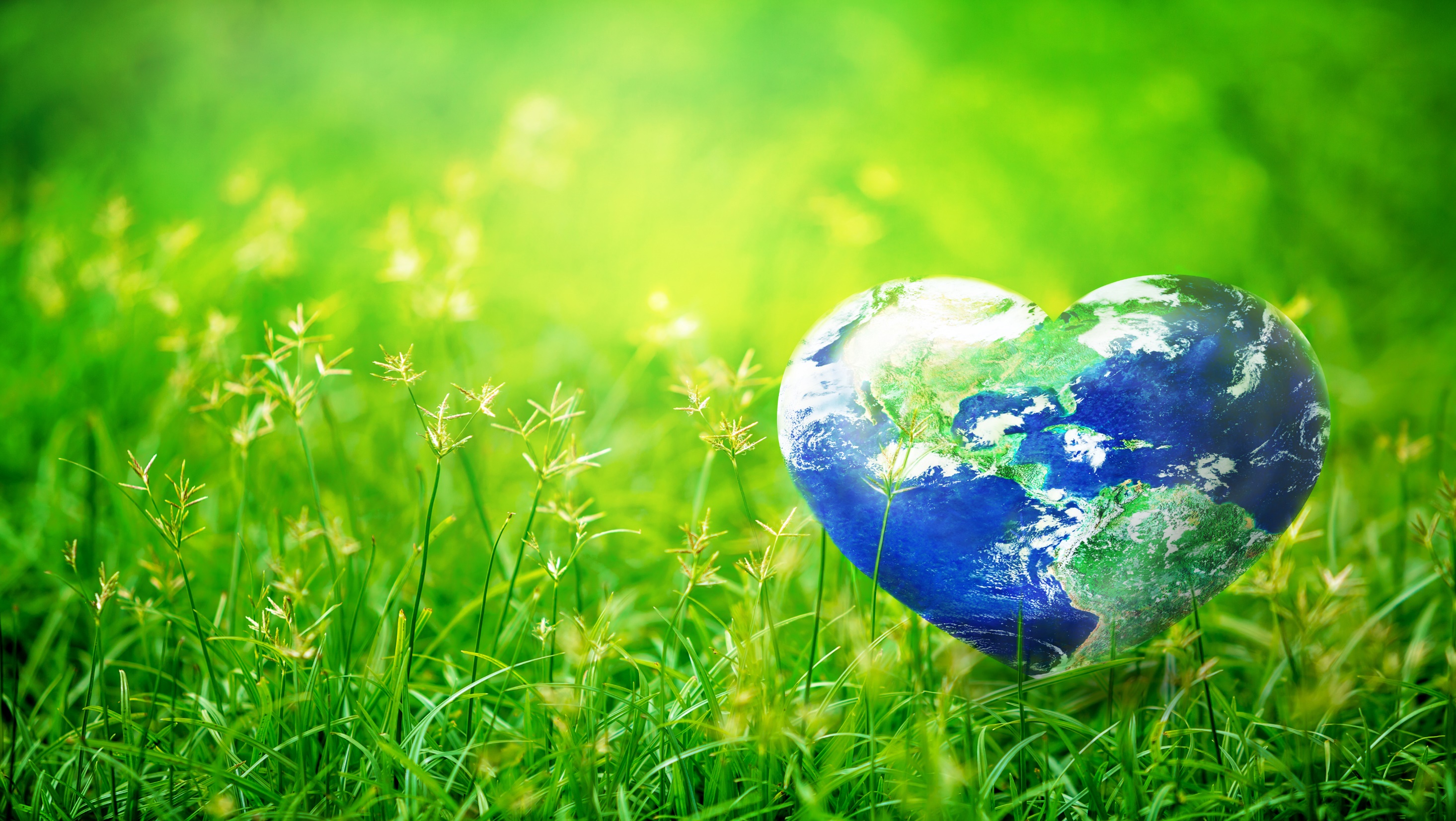 Охрана окружающей среды в России осуществляется на нескольких международных уровнях: с другими странами СНГ, со странами Балтии, с восточноевропейскими странами, с развивающимися странами.
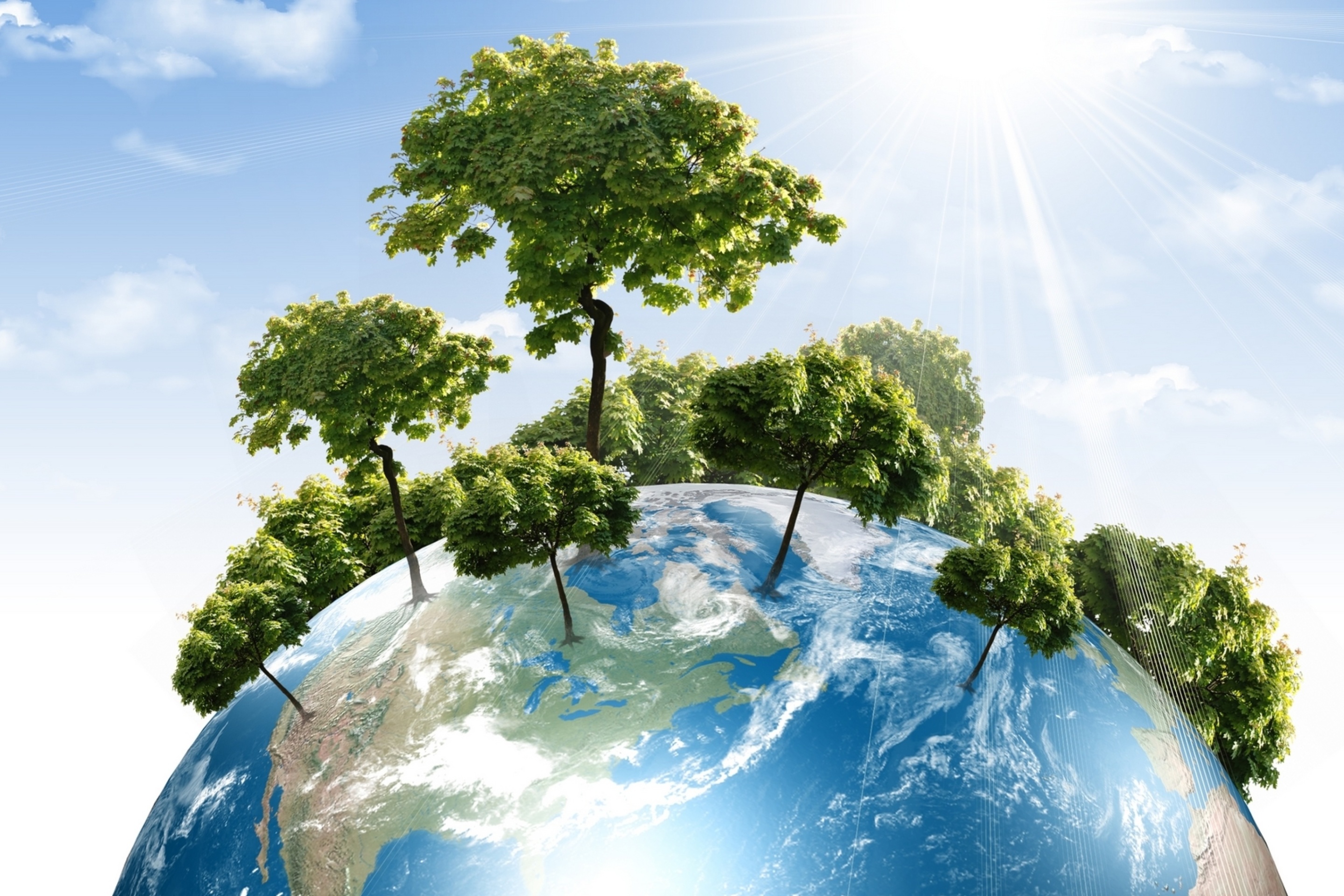 Формы международного сотрудничества в области Охраны Окружающей Среды
Конструктивные предложения
«Защита морской среды Балтики» (1987 г.)
«Природоохранное взаимодействие в азиатско-тихоокеанском регионе» (1988 г.)
«Координация усилий в области экологии под эгидой ООН» (1988 г.)
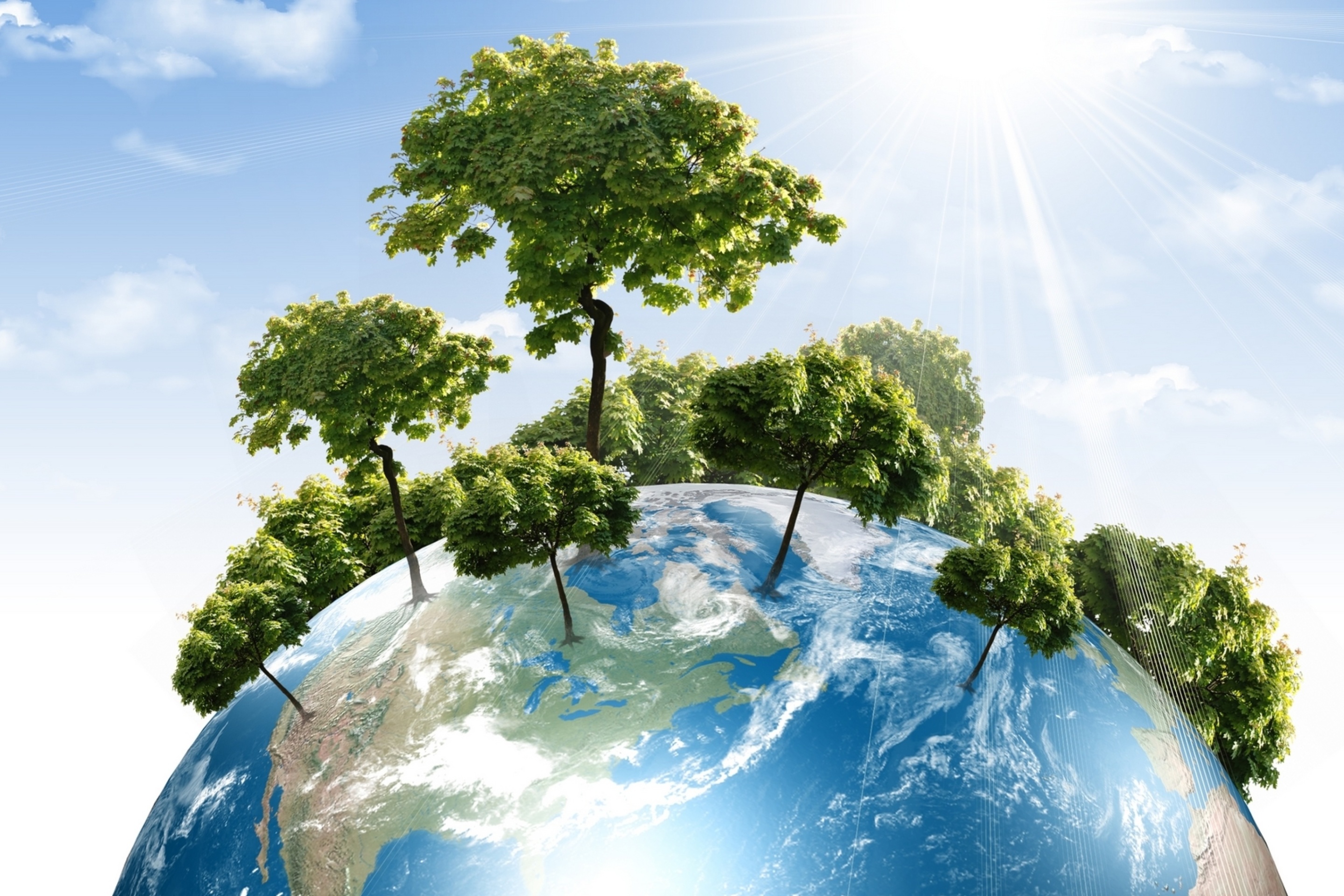 Общие
Затрагивают вопросы окружающей природной среды
Специальные
Содержат статьи только об охране окружающей среды
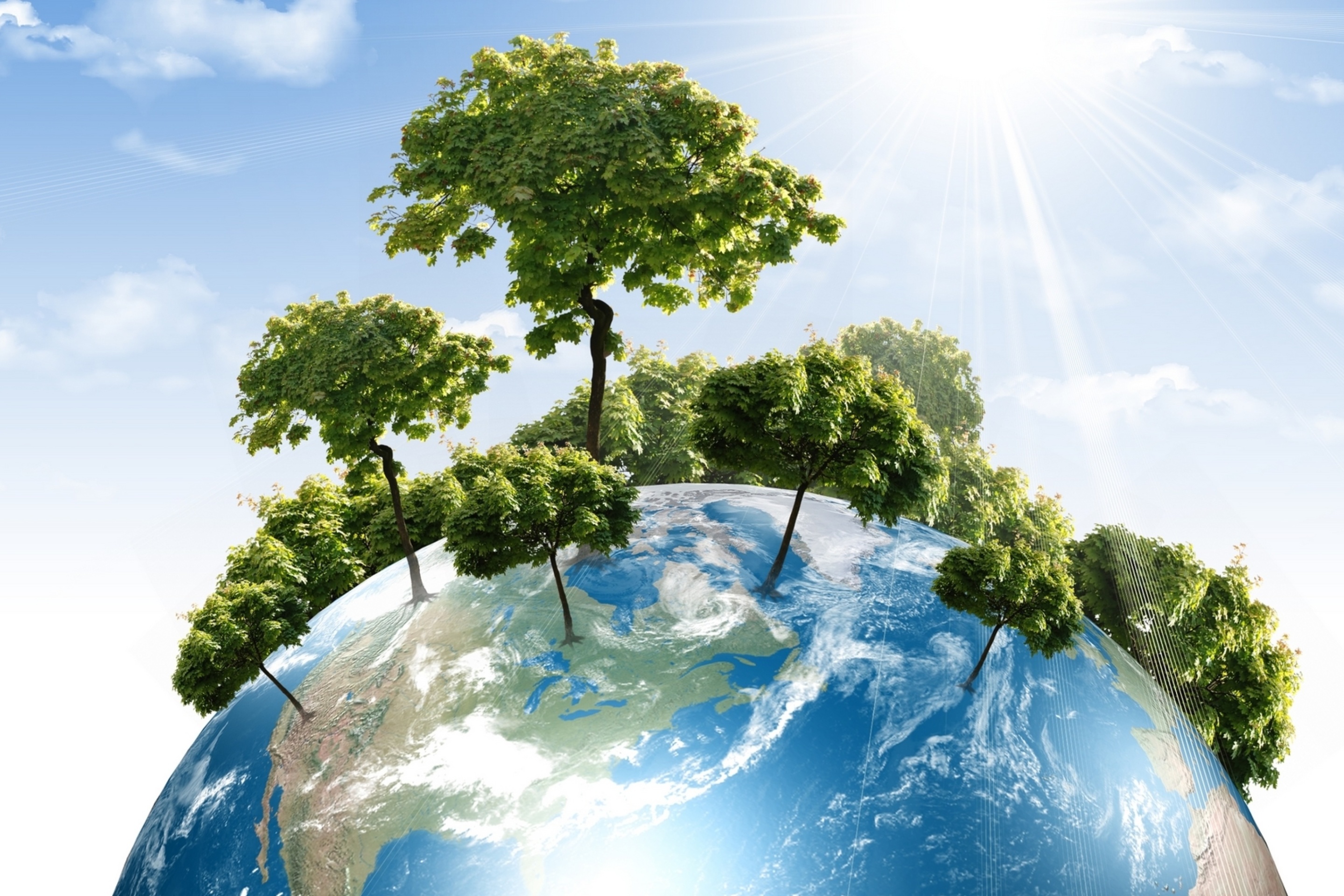 Глобальные
«Конвенция о запрещении военного или любого иного враждебного использования средства воздействия на природную среду» (1977 г.)
«Конвенция о трансграничном загрязнении воздуха на большие расстояния» (1979 г.)
«Конвенция об охране мигрирующих видов диких животных» (1979 г.)
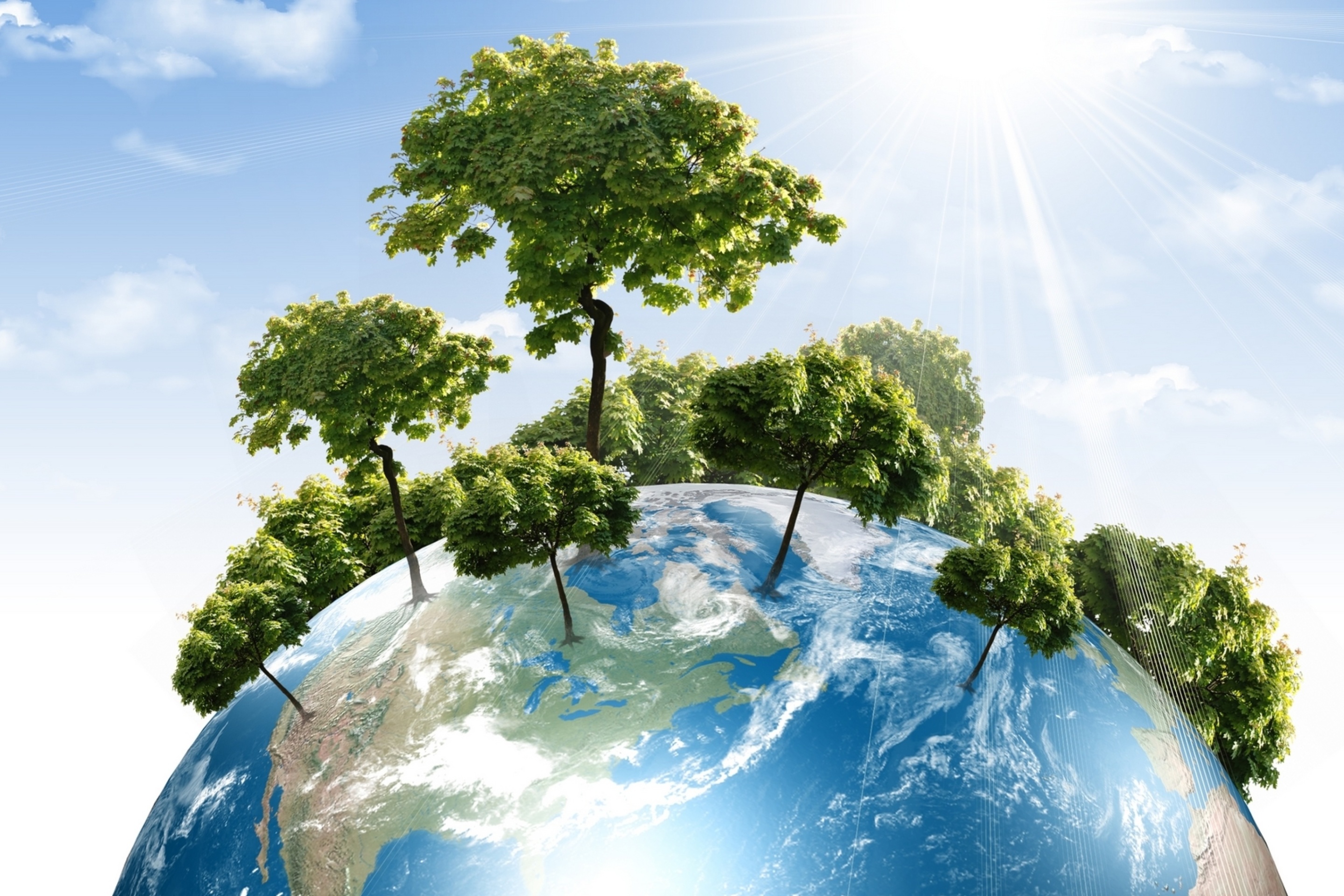 Региональные
«Договоры об охране Чёрного моря» 
«Конвенция об охране Средиземного моря» (1976 г.)
«Конвенция об охране морских живых ресурсов Антарктики» (1980 г.)
«Конвенция о рыболовстве в Атлантическом океане» (1959 г.)
«Конвенция о рыболовстве и сохранение ресурсов в Балтийском море» (1973 г.)
«Соглашение о сотрудничестве по борьбе с загрязнением Северного моря» (1969 г.)
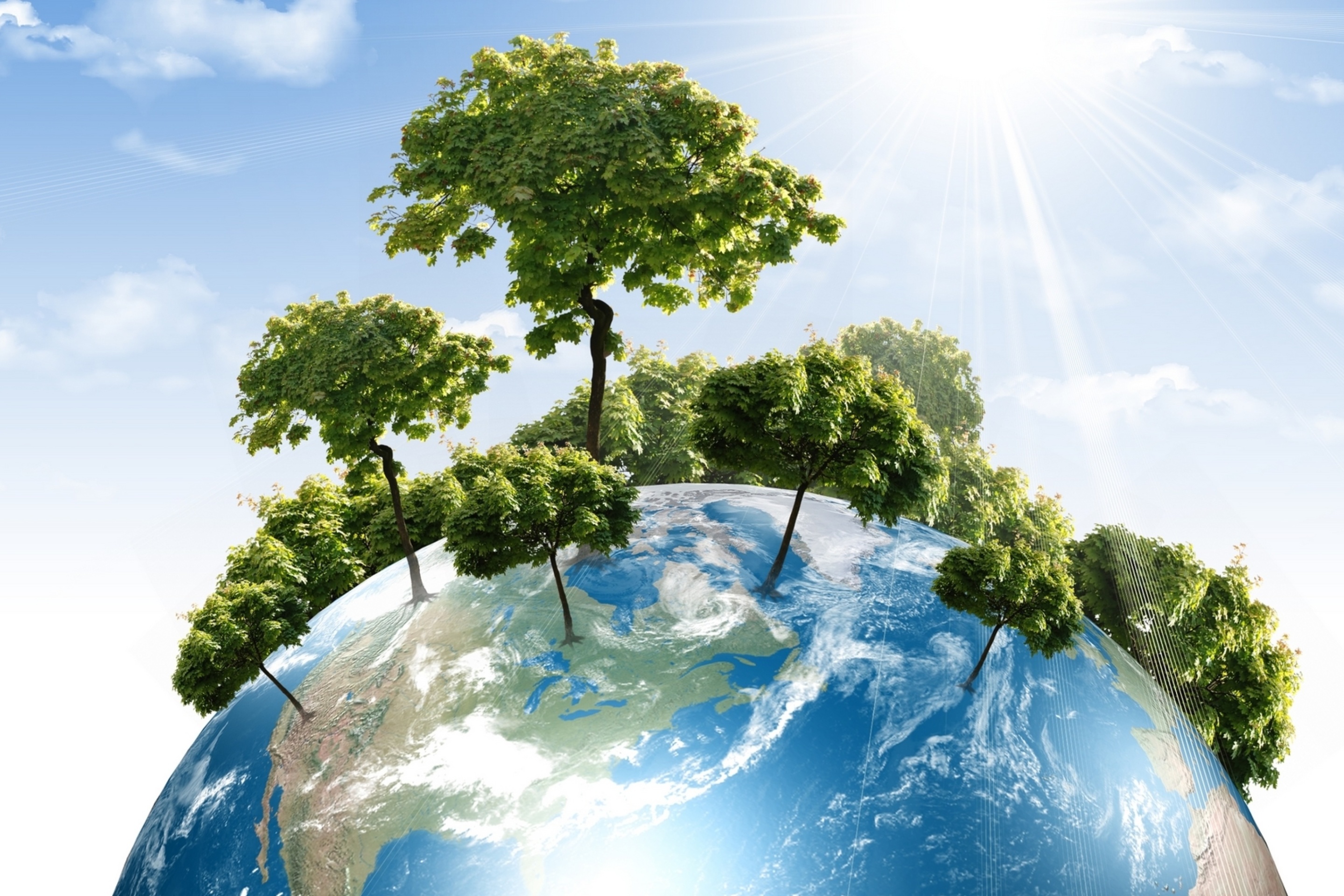 Многосторонние
«Конвенция об охране всемирного культурного и природного наследия» (1972 г.)
«Конвенция о международной торговле видами дикой флоры и фауны, находящихся под угрозой исчезновения» (1973 г.)
«Конвенция ООН по морскому праву» (1982 г.)
«Конвенция об изменении климата» (1982 г.)
«Конвенция о биологическом разнообразии» (1992 г.)
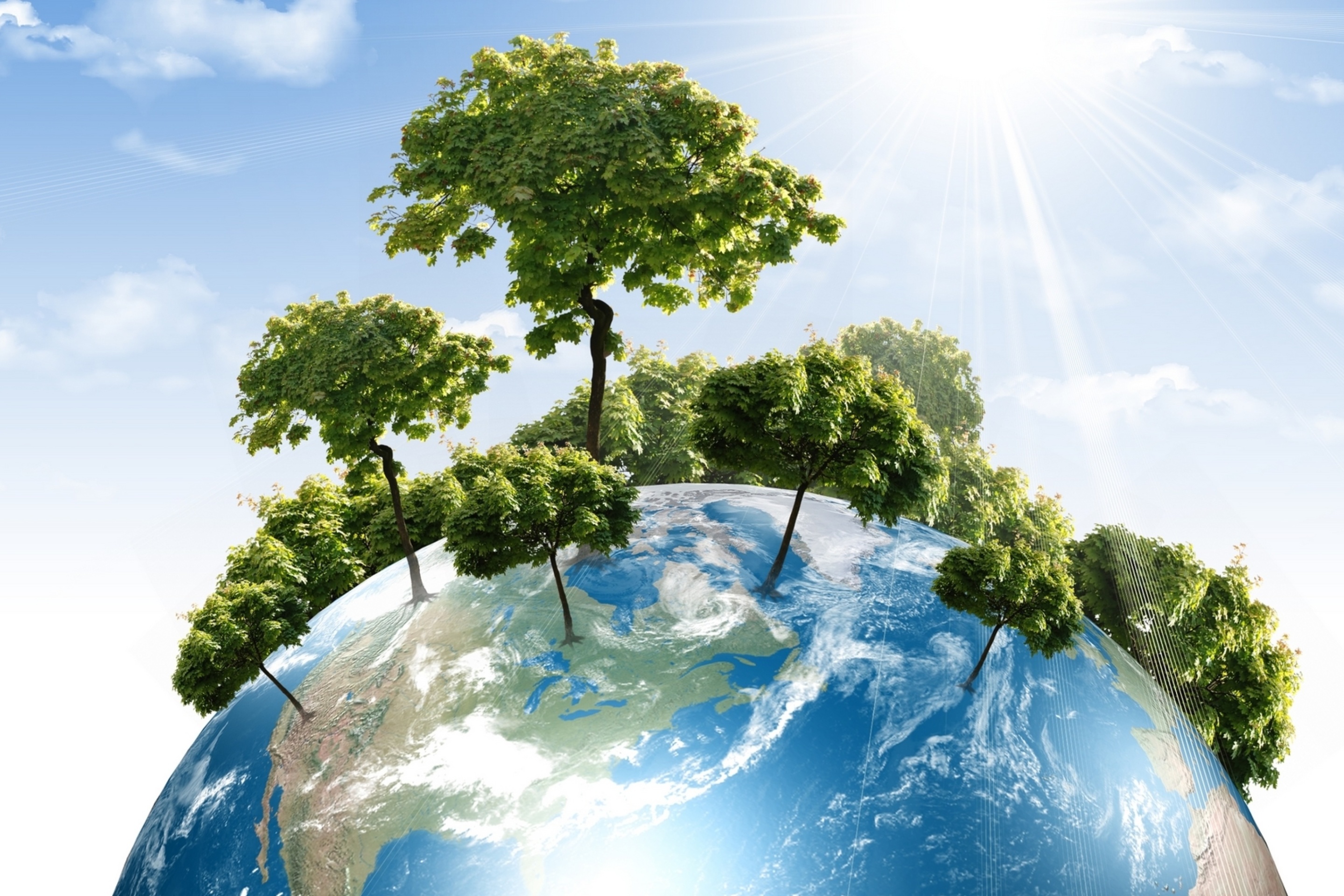 Двусторонние
Соглашения «В области Охраны Окружающей Среды» между Россией и: США (1972 г.), Великобританией (1974 г.), Францией (1974 г.), Бельгией (1975 г.), Норвегией (1988 г.), Швецией (1989 г.), КНДР (1987 г.), КНР (1989 г.).
«Меморандум в области исследования водных систем» (1989 г.) с Канадой.
«Экологические проблемы в регионах» с ФРГ.
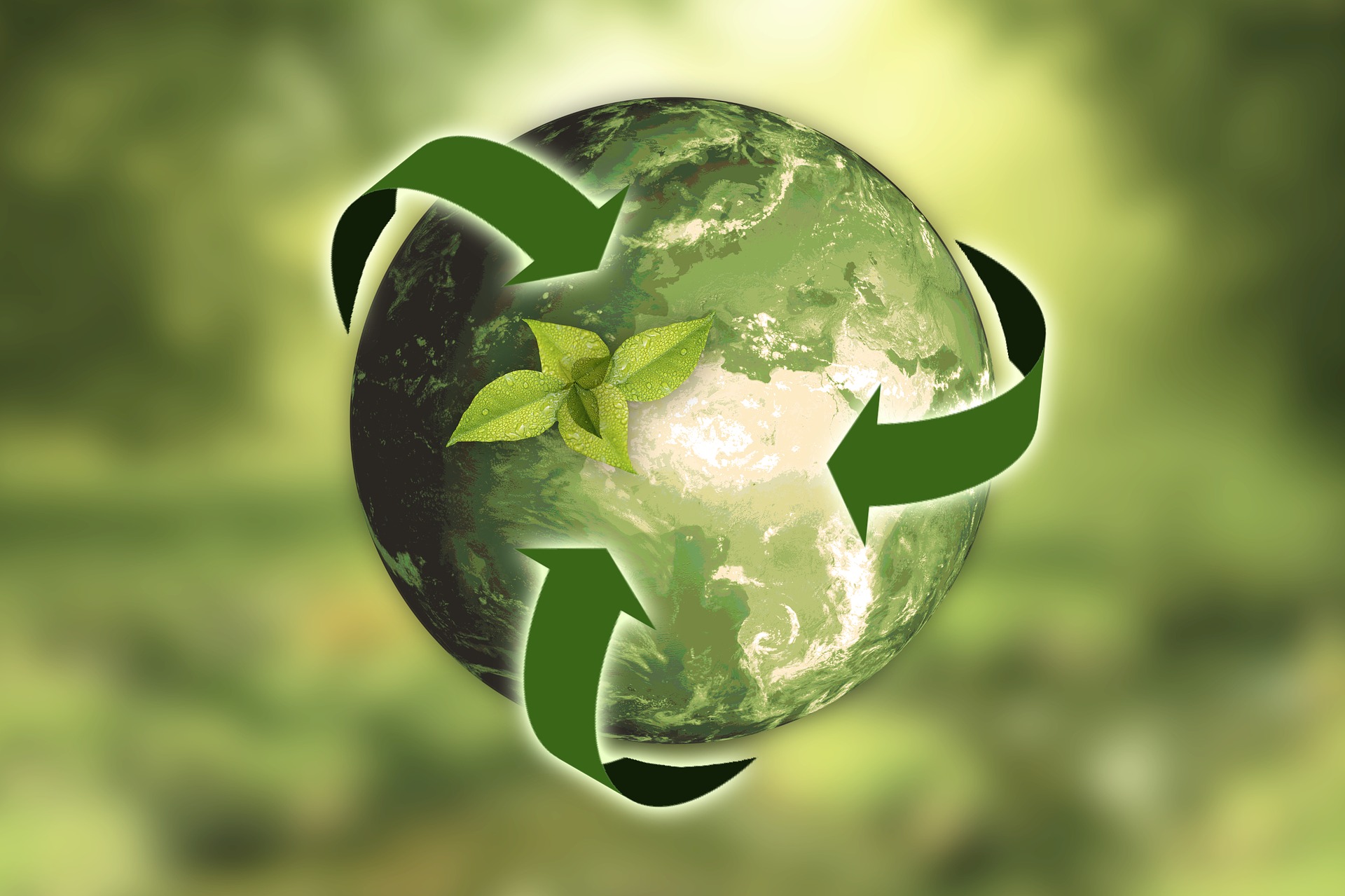 Международные организации
ООН – организация объединенных наций
Сотрудничество в области охраны природы: рассматриваются вопросы на Генеральной Ассамблее (ГА), принимаются резолюции и декларации, проводятся совещания и конференции.
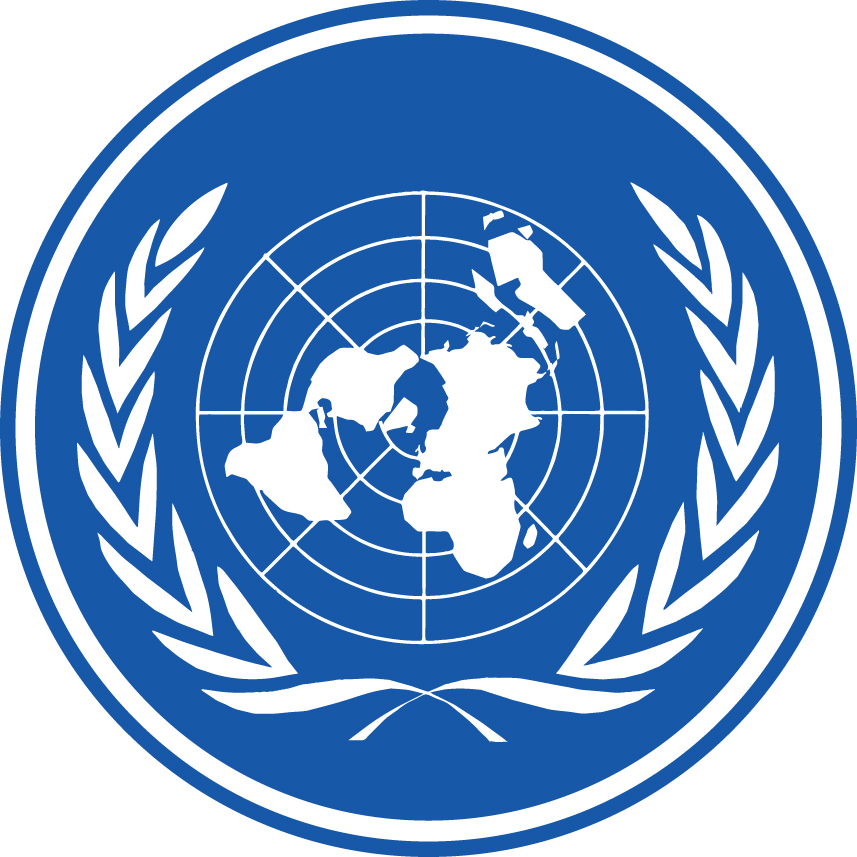 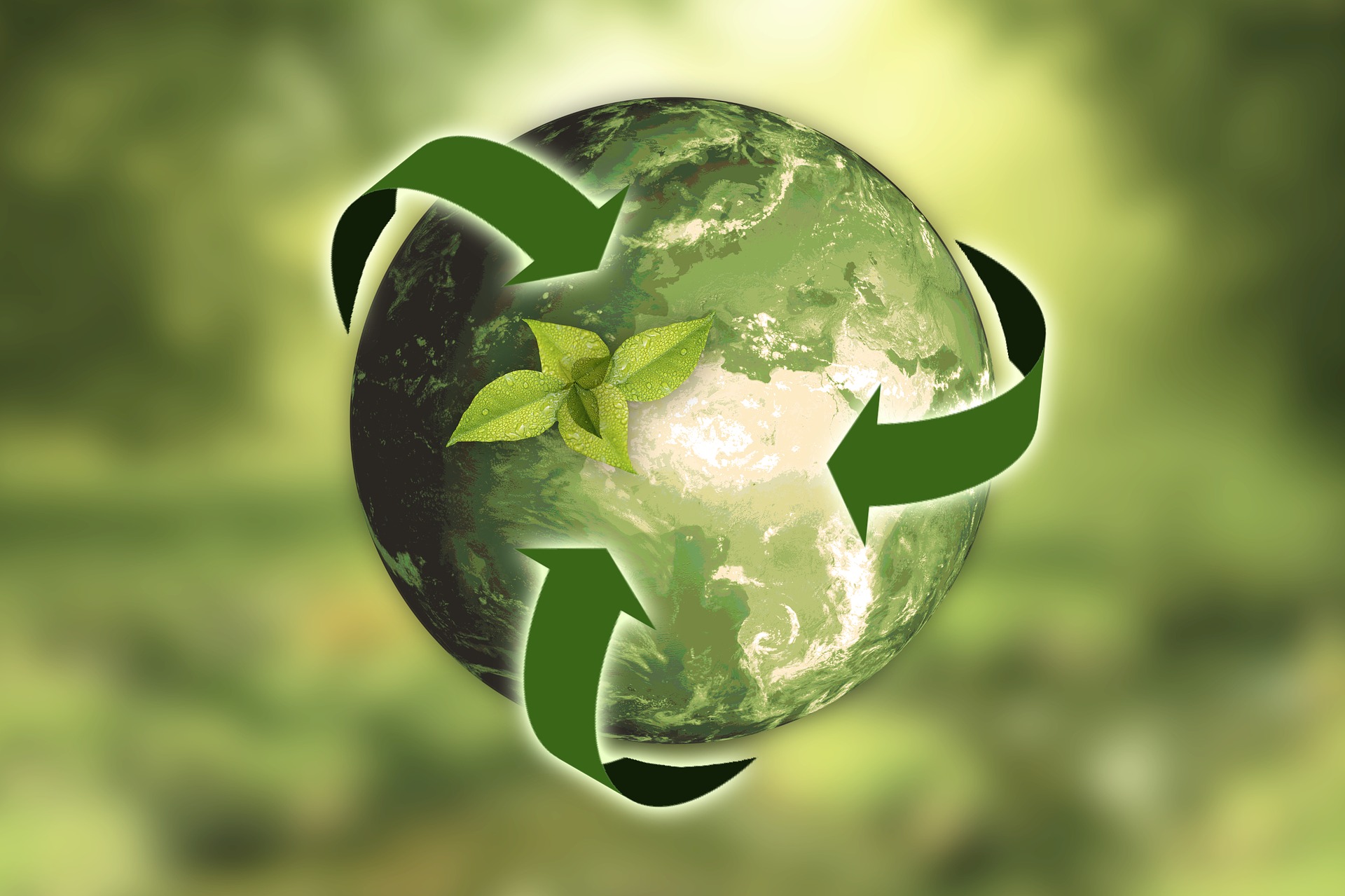 ЮНЕП – специальная организация ООН по окружающей среде
Осуществляет долгосрочную программу по охране окружающей среды, для финансирования, которой ГА ООН создала фонд окружающей среды.
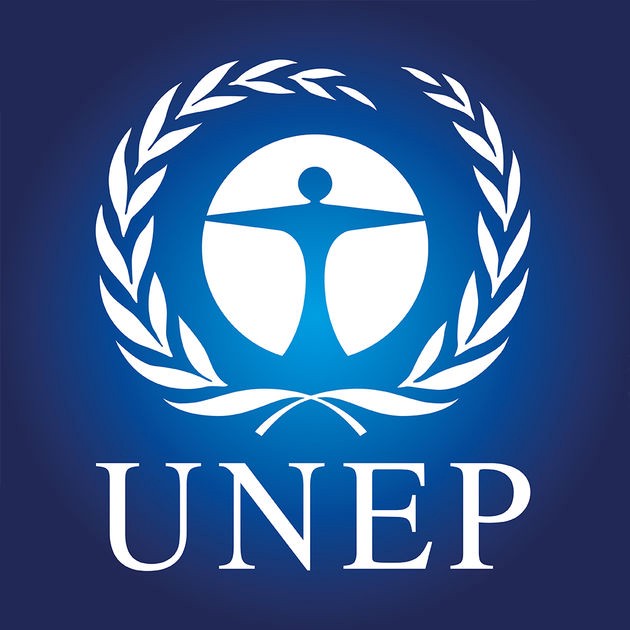 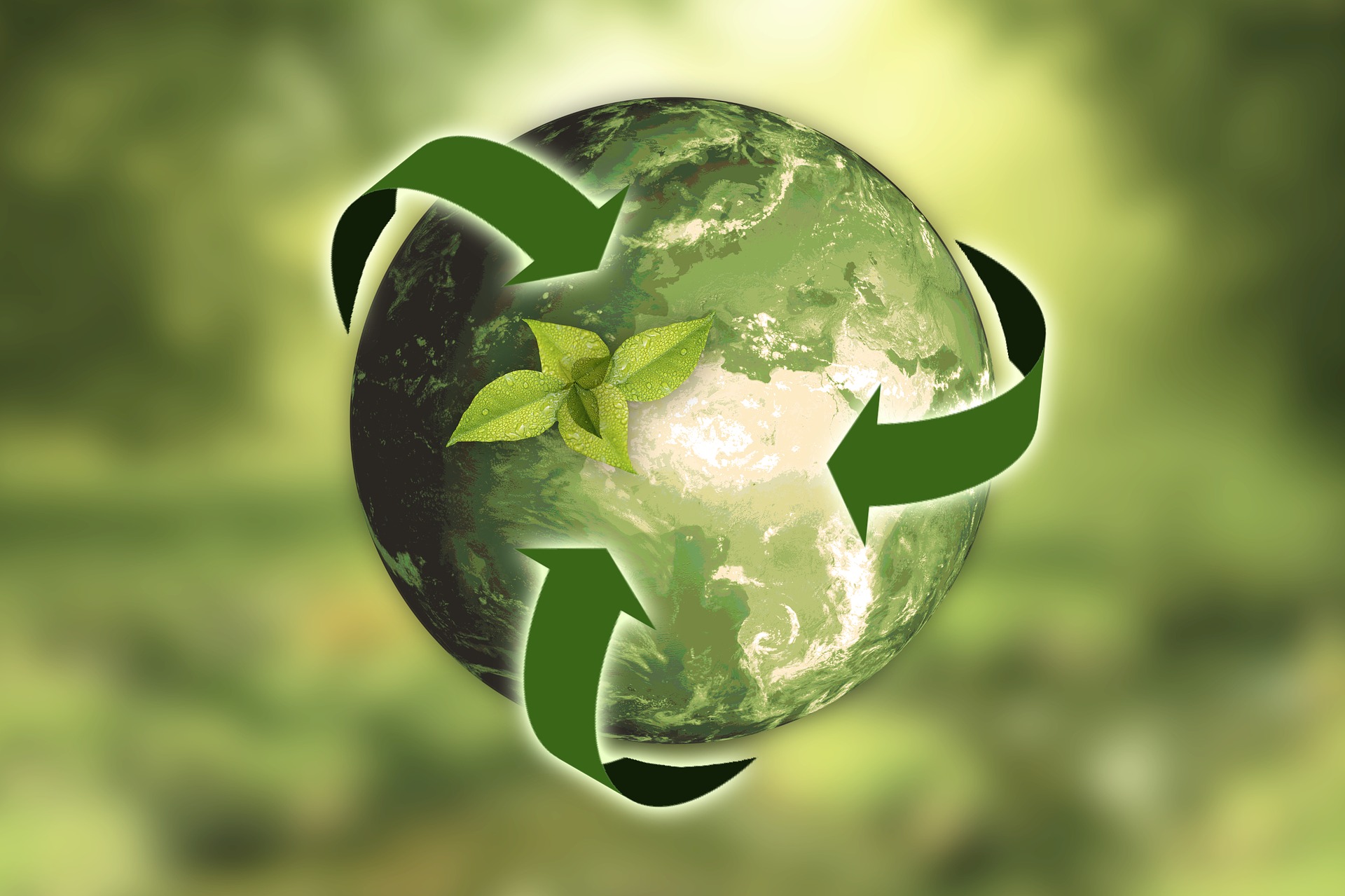 ЮНЕСКО – организация ООН по вопросам образования, науки и культуры
Занимается организацией исследования окружающей среды и её ресурсов, ею одобрены программы «Человек и биосфера», «Человек и его окружающая среда».
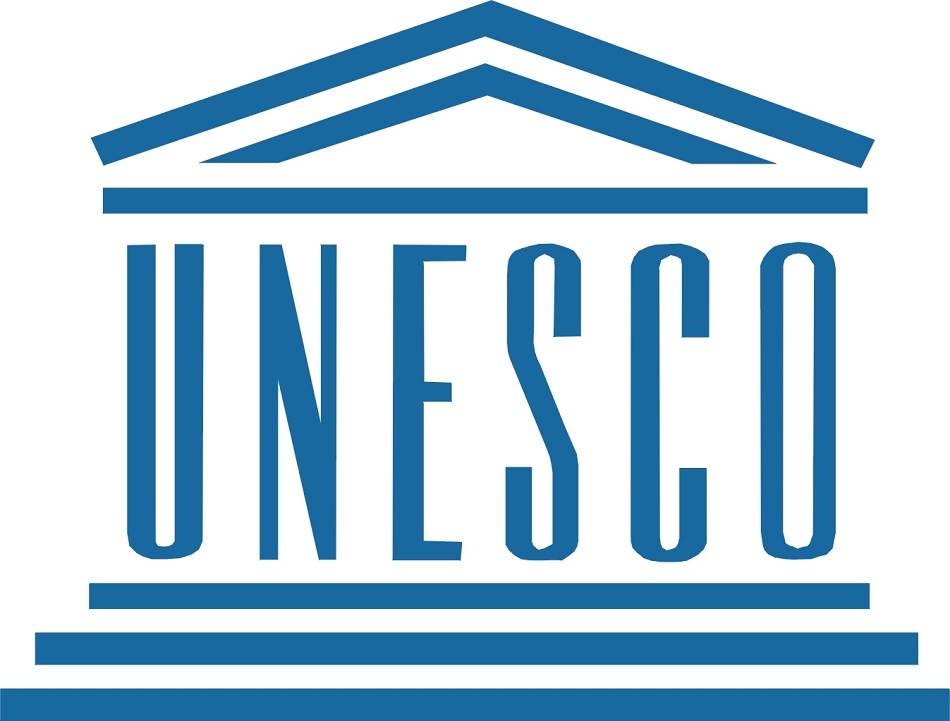 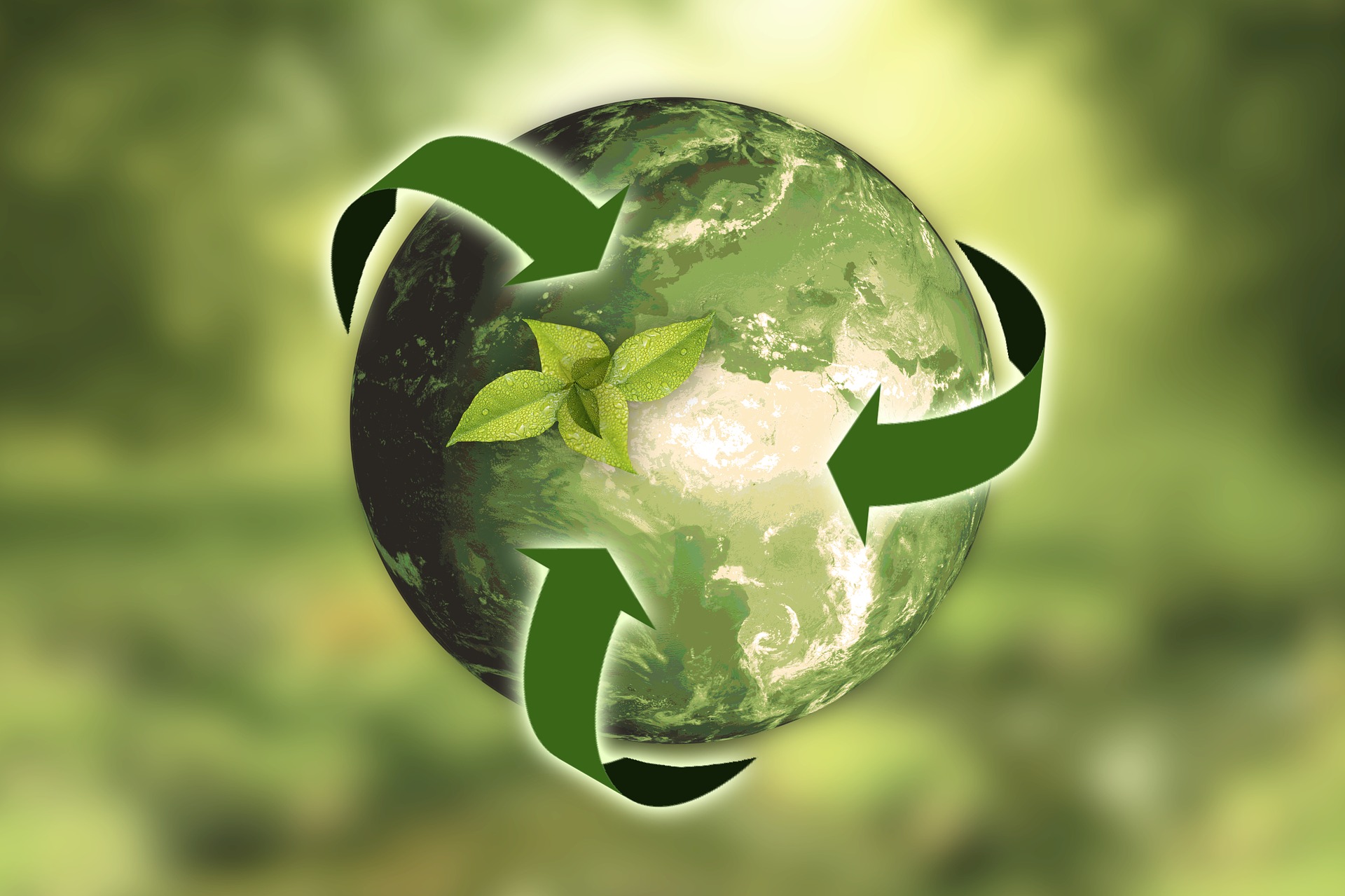 ФАО – всемирная организация продовольствия
Занимается вопросами продовольственной безопасности, решает проблемы перераспределения продовольственных ресурсов по странам и миру.
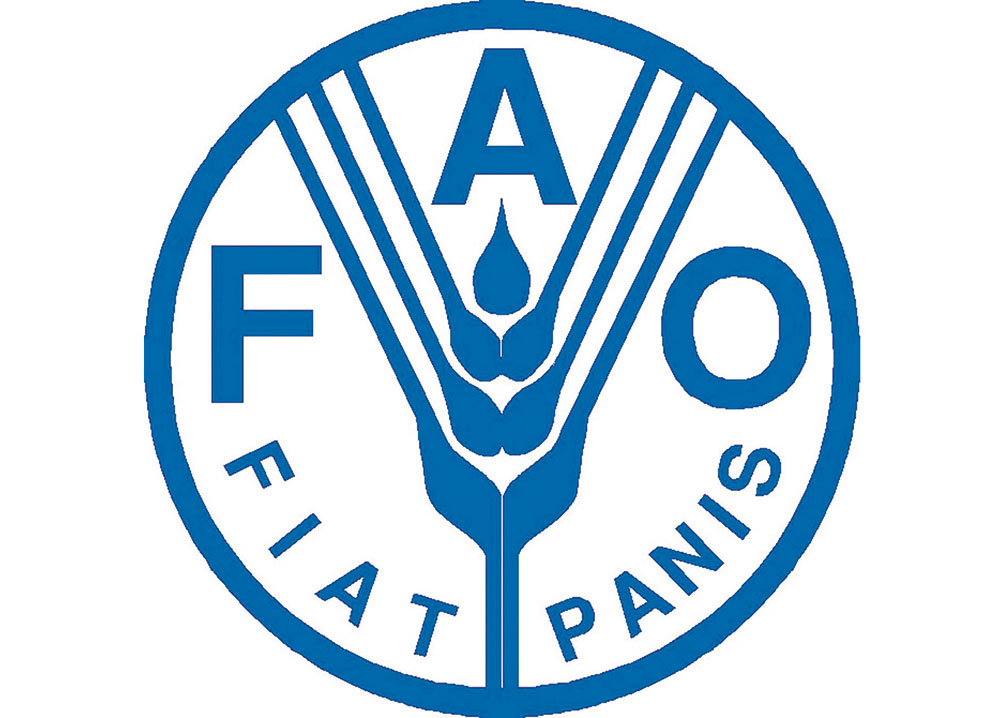 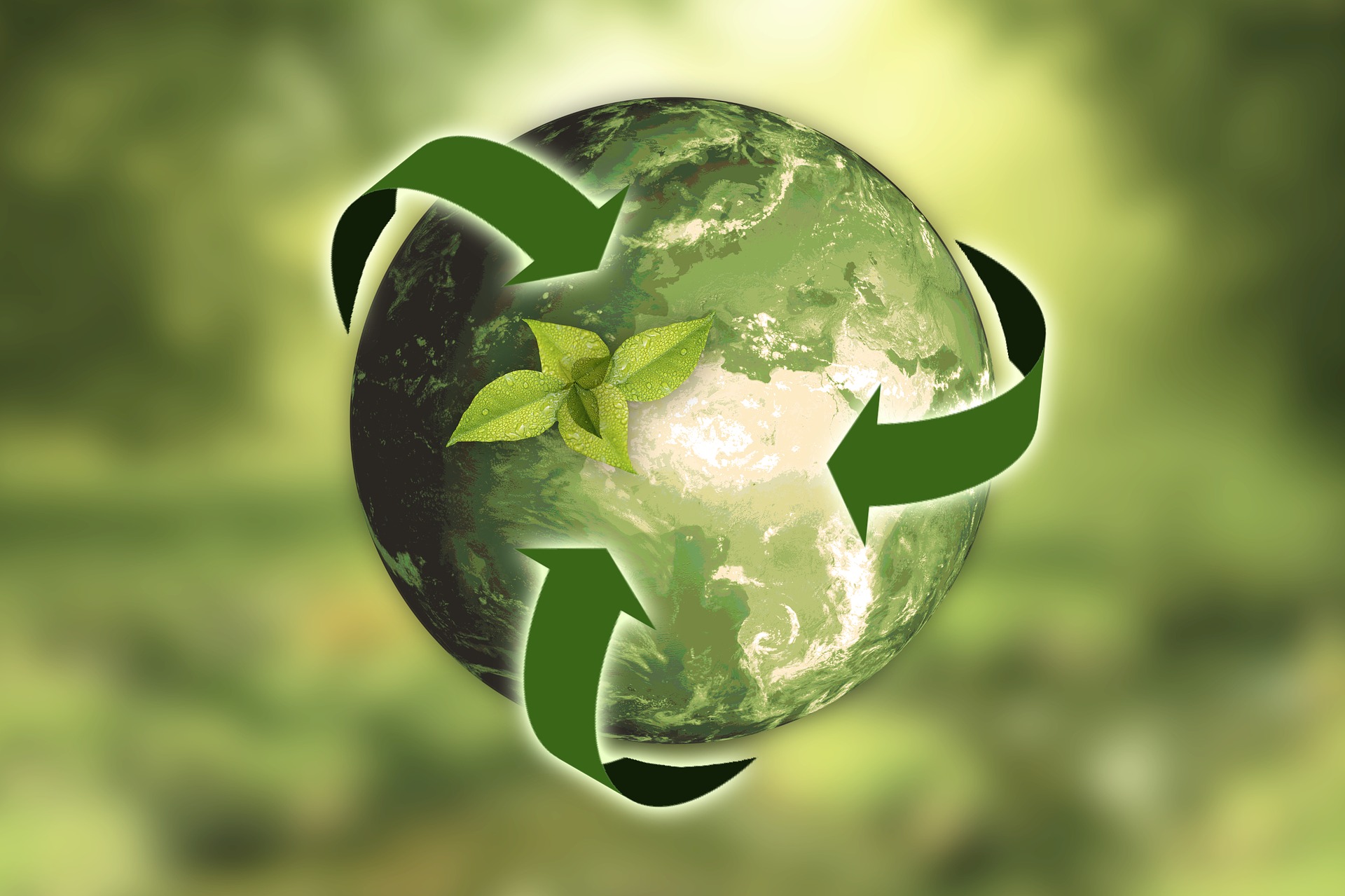 ВОЗ – всемирная организация здравоохранения
Занимается проблемами гигиены окружающей среды, борьбы с загрязнением атмосферного воздуха, вопросами охраны здоровья человека.
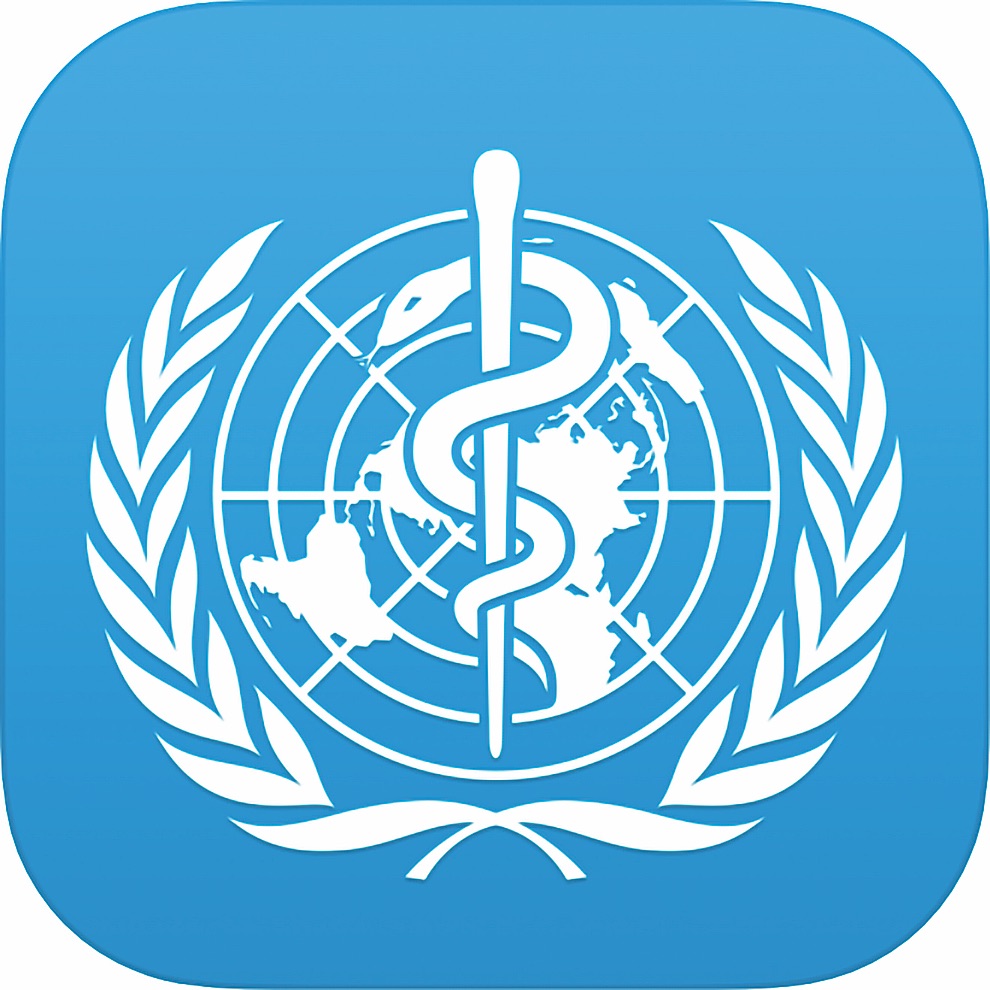 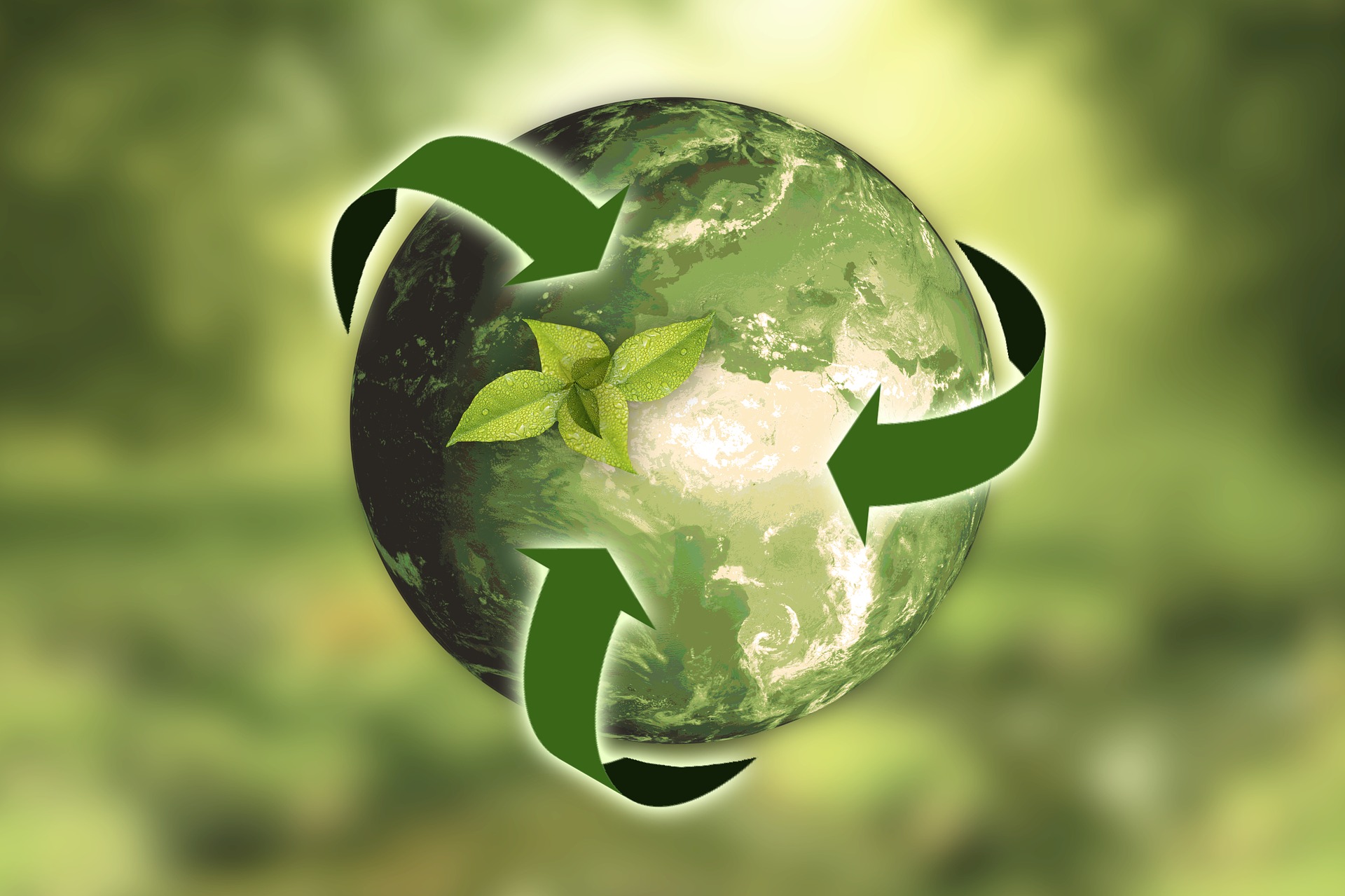 МАГАТЭ – международное агентство по атомной энергии
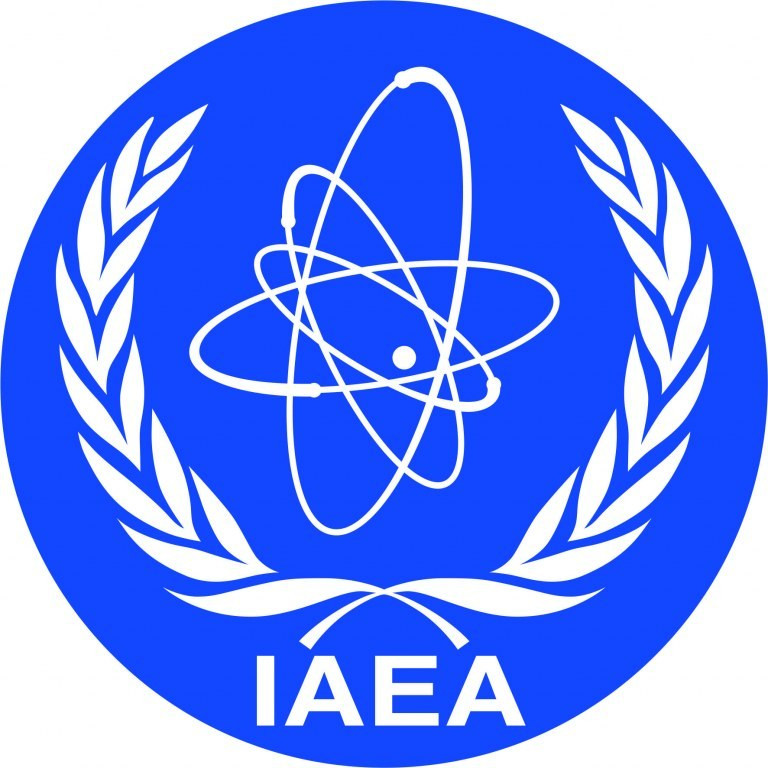 Осуществляет программу «Ядерная безопасность и защита окружающей среды»
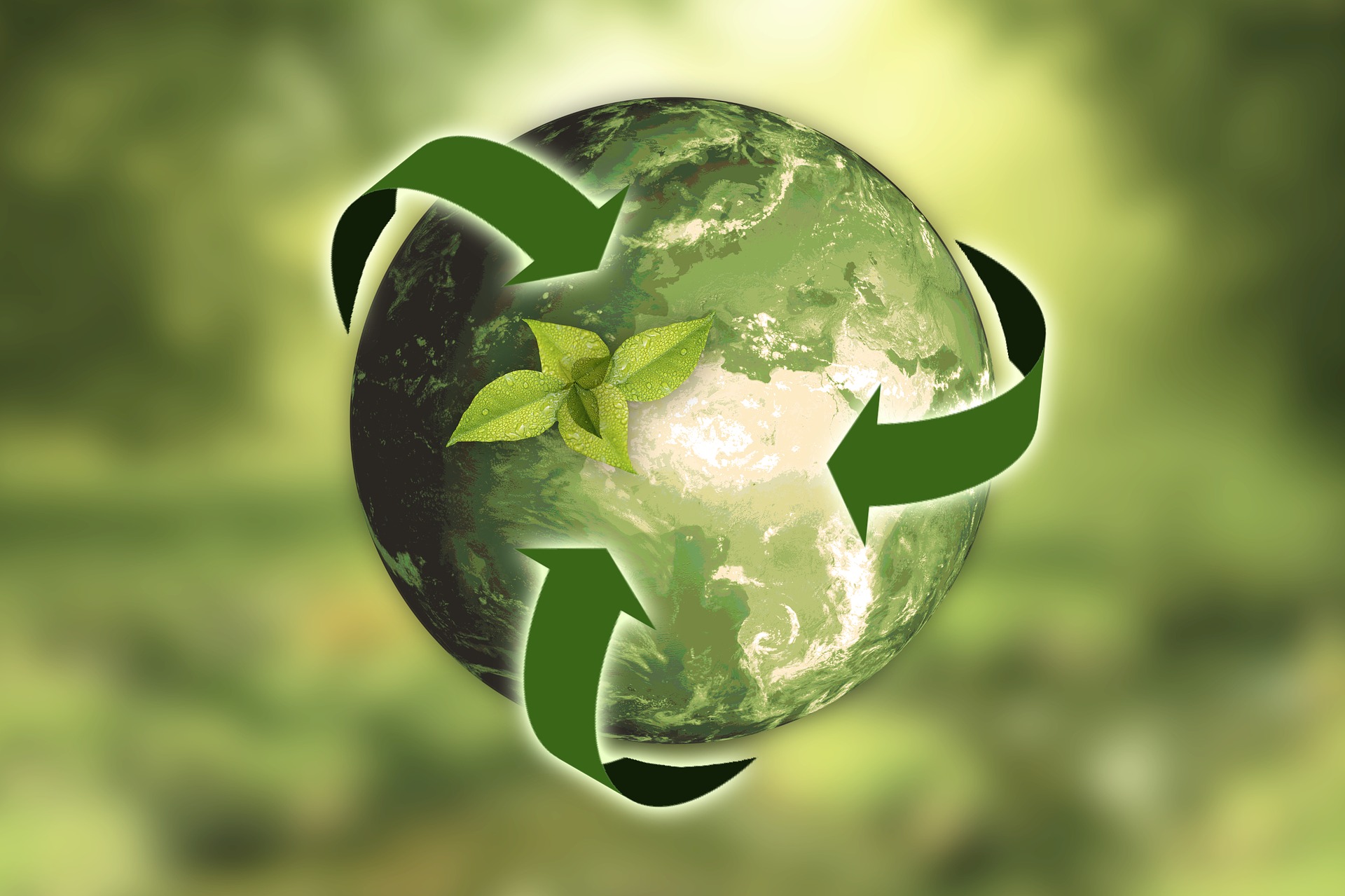 ВМО – всемирная метеорологическая организация
Занимается климатической программой, глобальным мониторингом, изучает и обобщает воздействие человека на погоду, климат регионов и планеты.
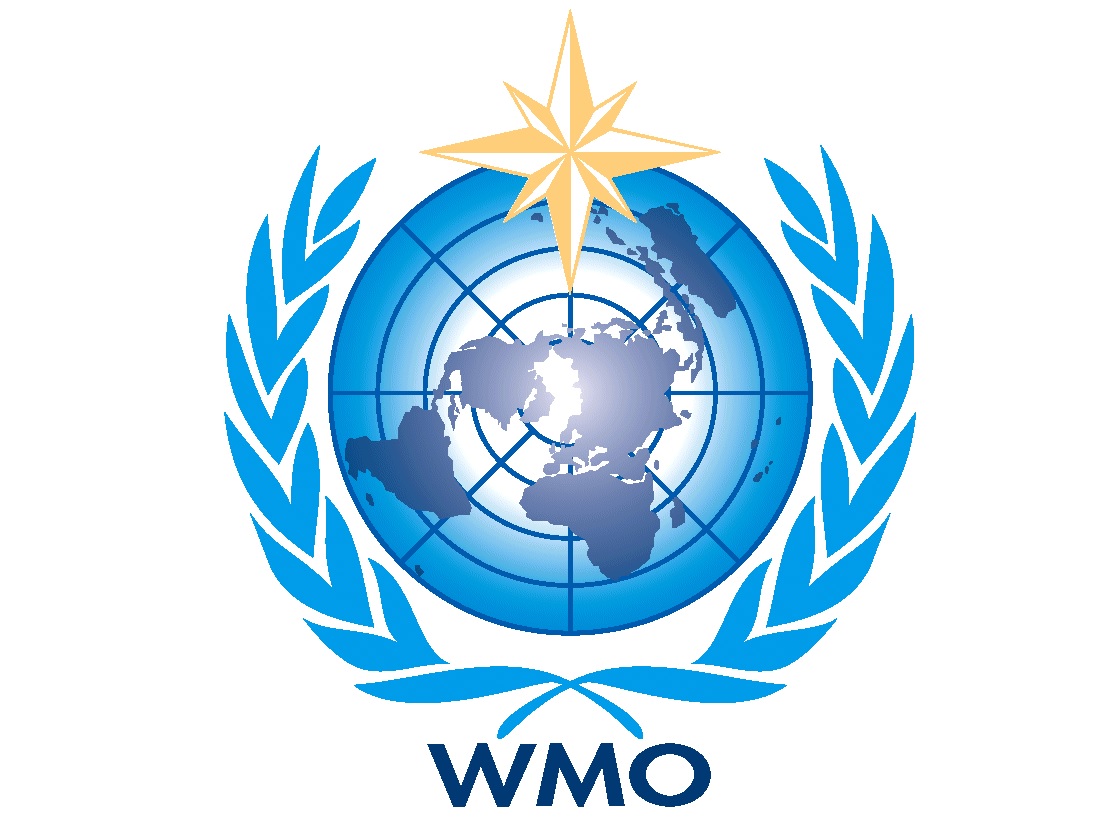 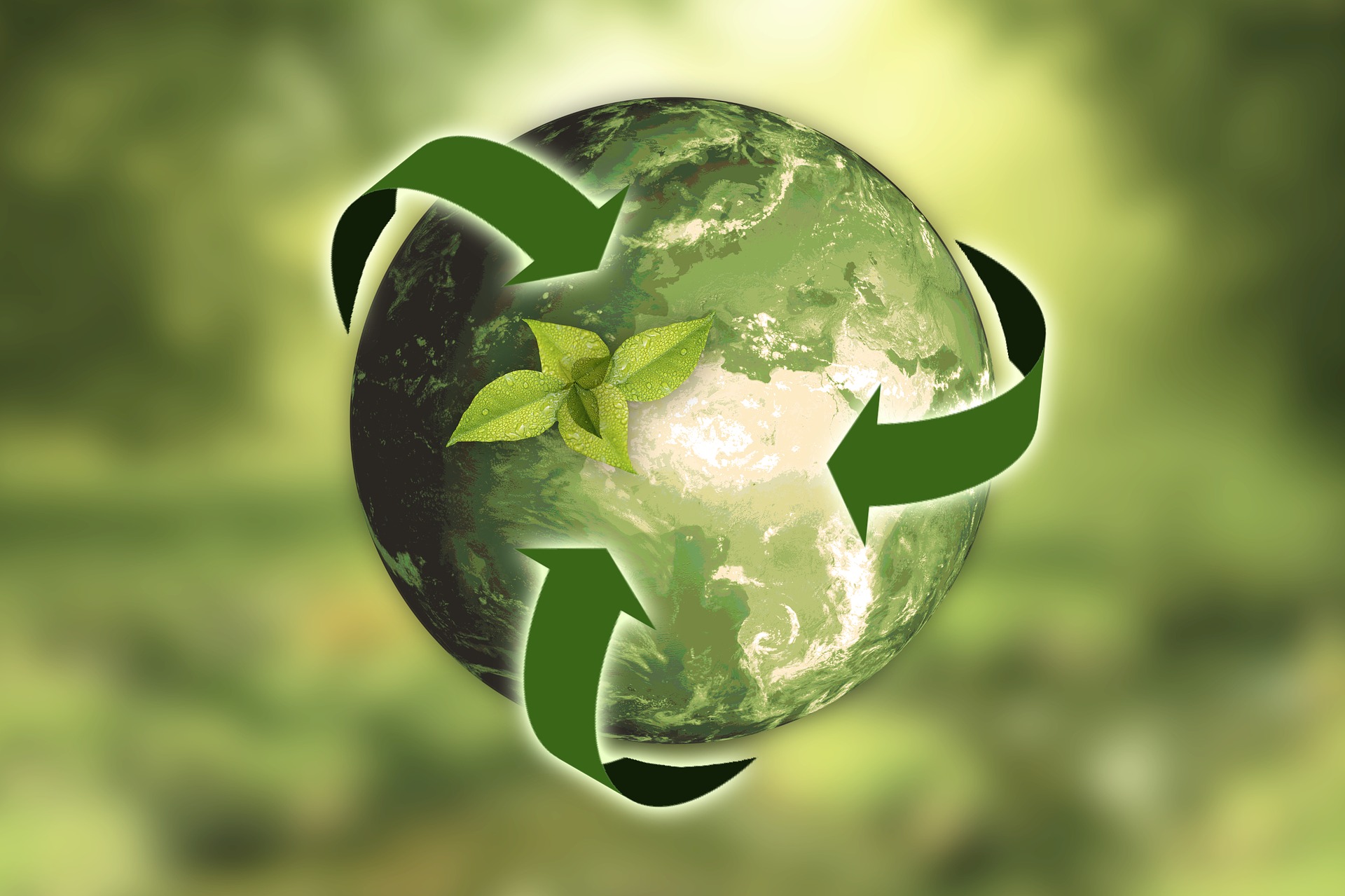 МСОП – международный союз охраны природы и природных ресурсов (1984 г.)
Содействует сотрудничеству между правительственными, национальными, международными организациями, гражданами по вопросам защиты природы и охраны природных ресурсов, реализует ВСОП.
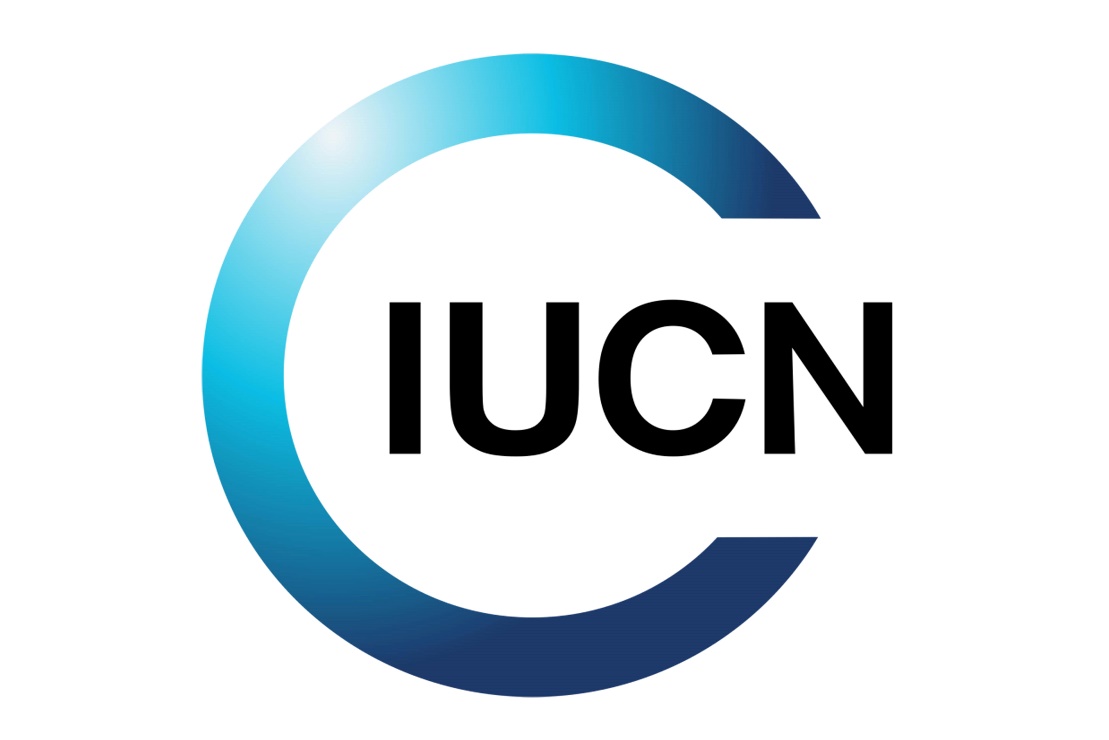 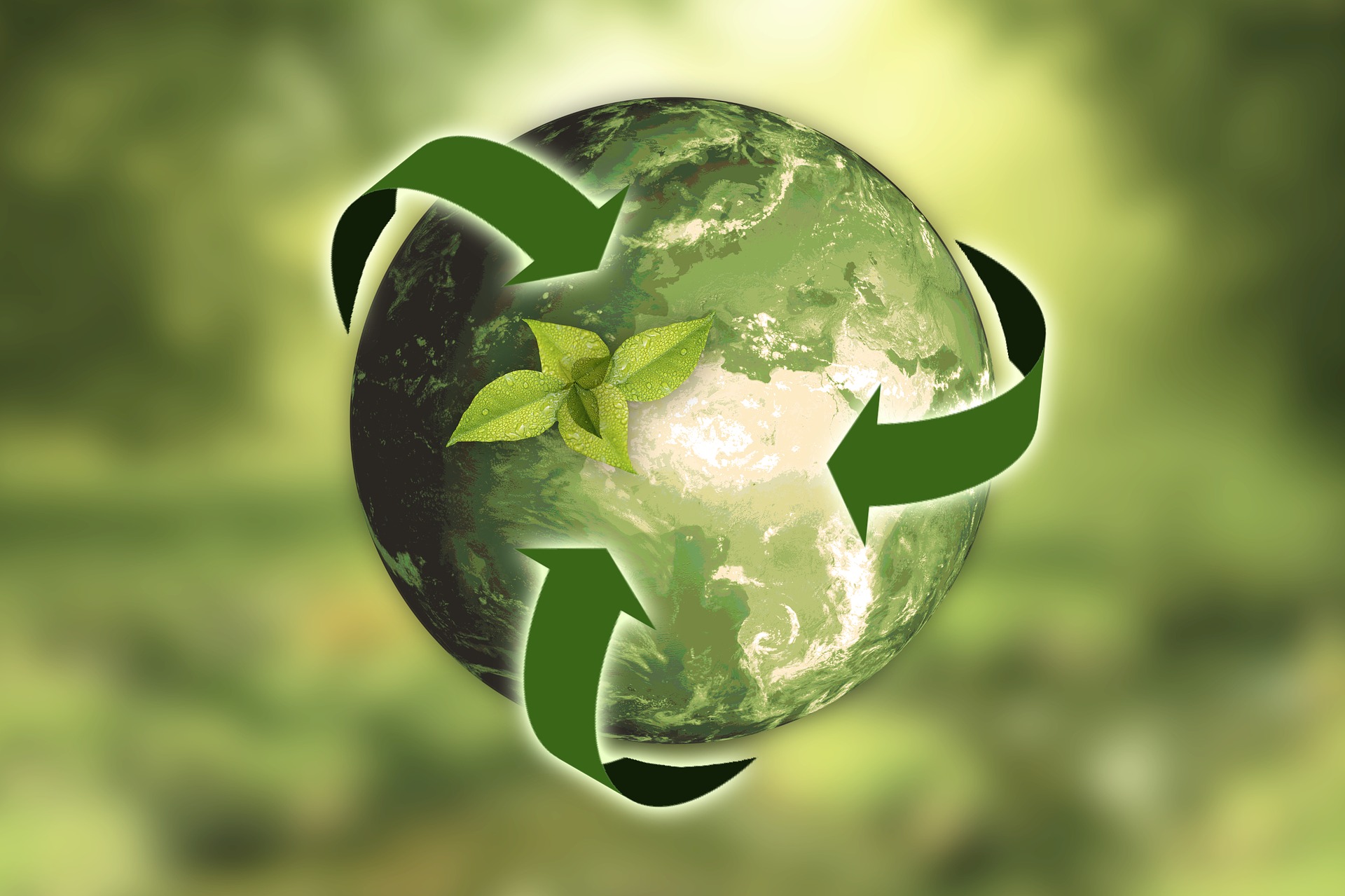 «Римский клуб» – международная научная неправительственная организация
Занимается математическим моделированием будущего развития человечества, его взаимодействия с биосферой и поиск новых путей, которые могут вывести мир из экологического кризиса (примерно 30 стран)
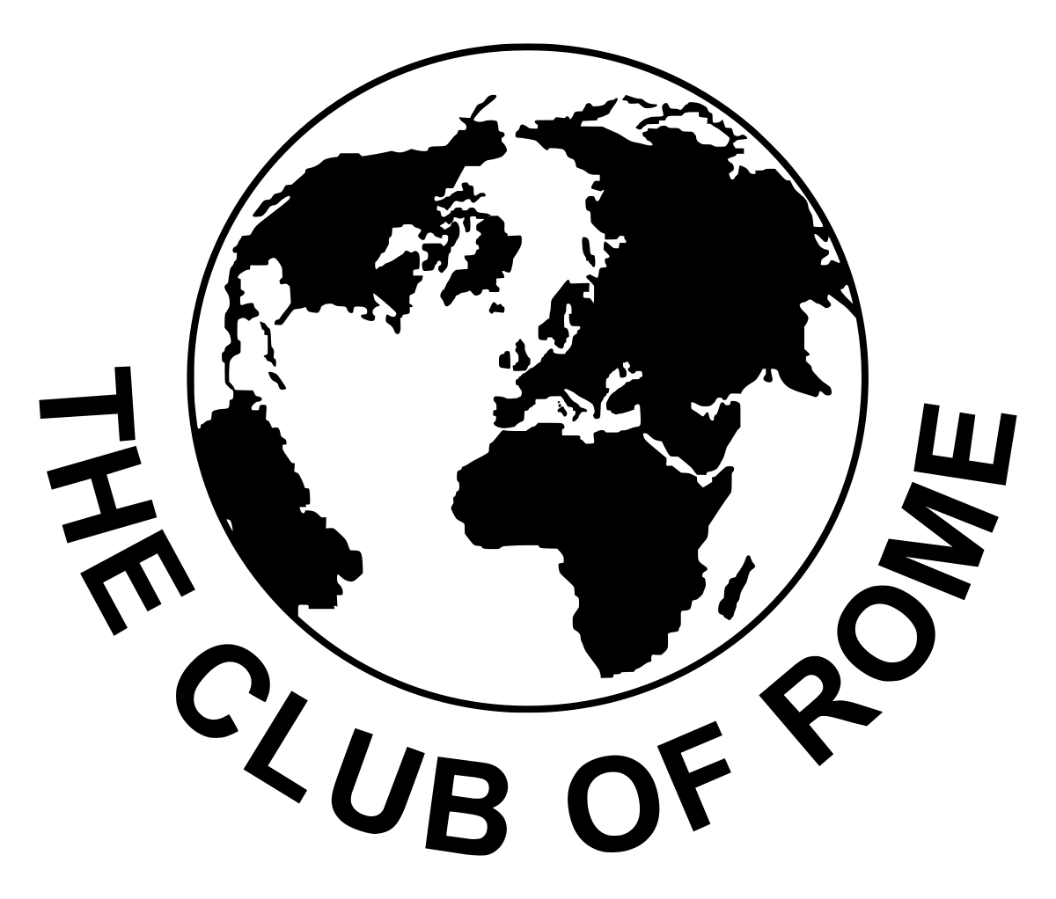 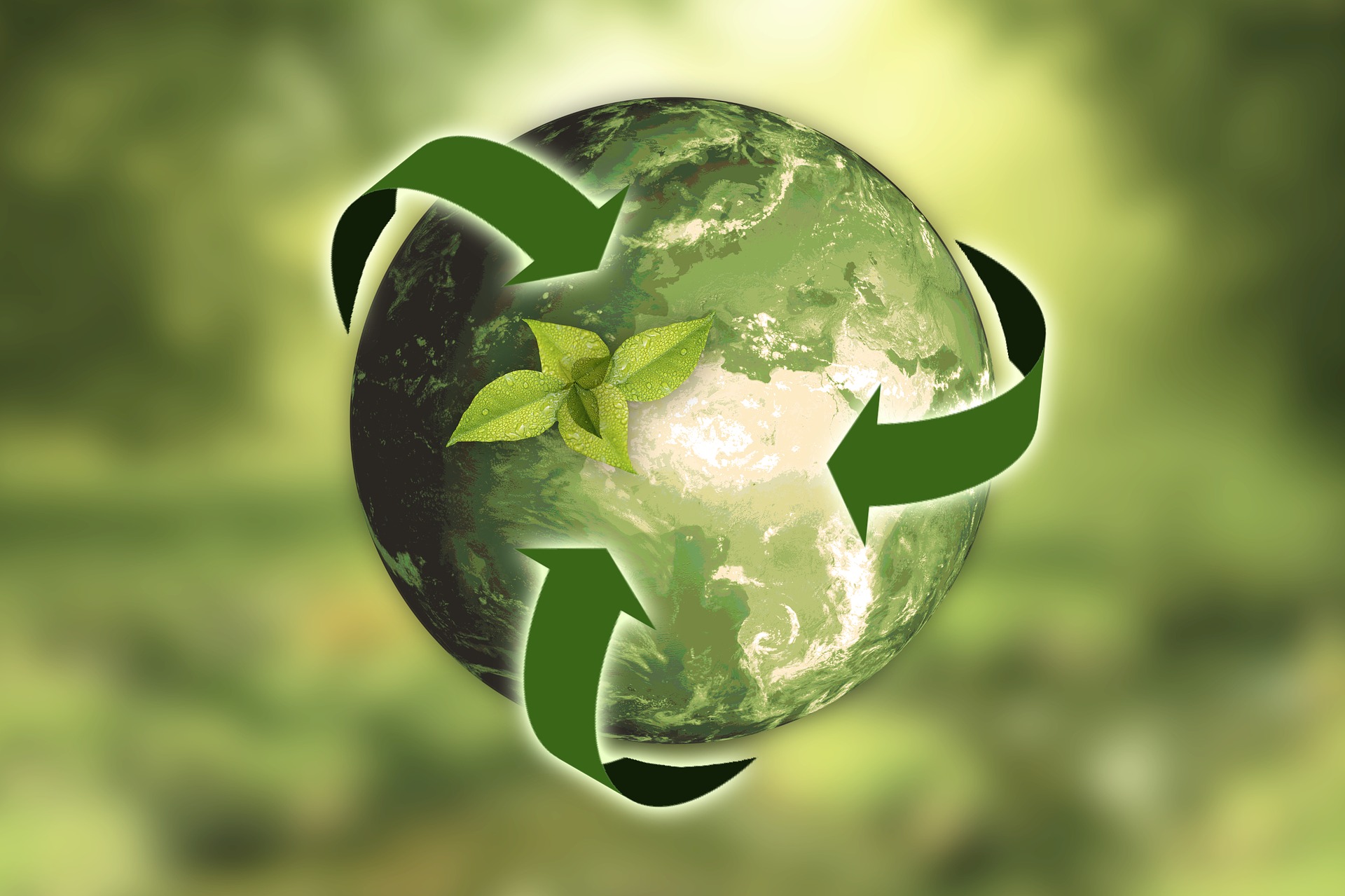 «Гринпис» – международное общественное движение
В переводе «Зелёный мир». Его главное направление деятельности –противодействие радиоактивному загрязнению окружающей среды.
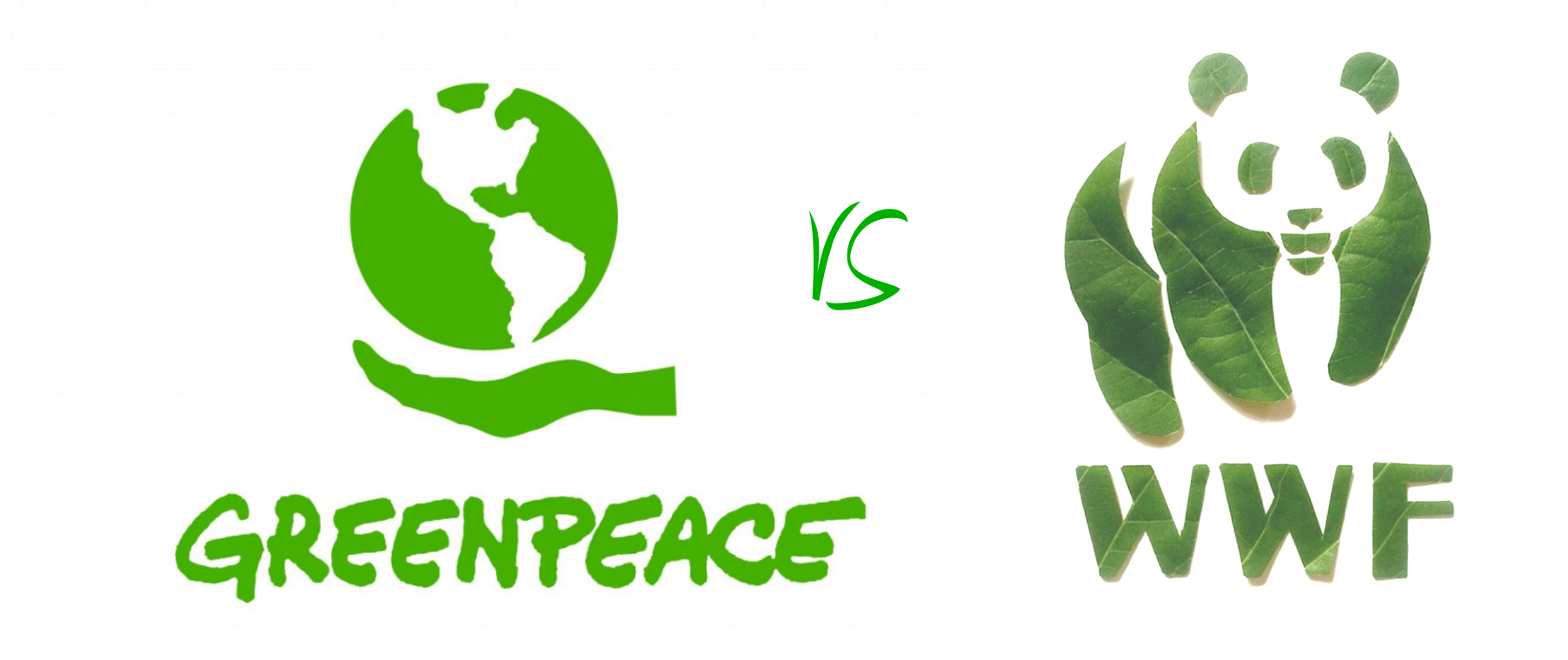 ДОМАШНЕЕ ЗАДАНИЕ
Выучить записи в тетради